Строение и работа сердца

                   8 класс
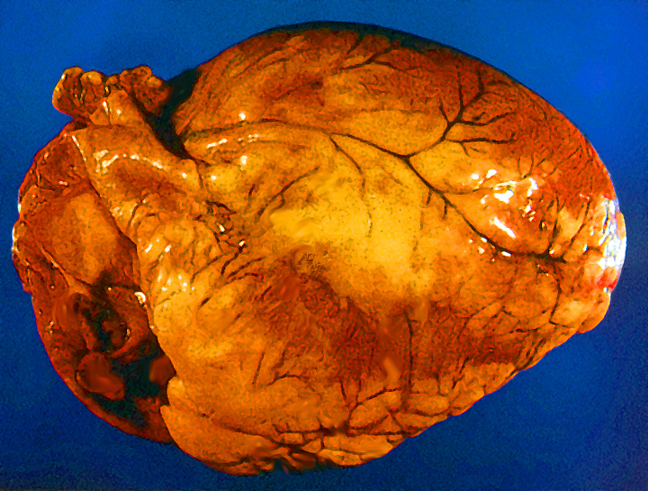 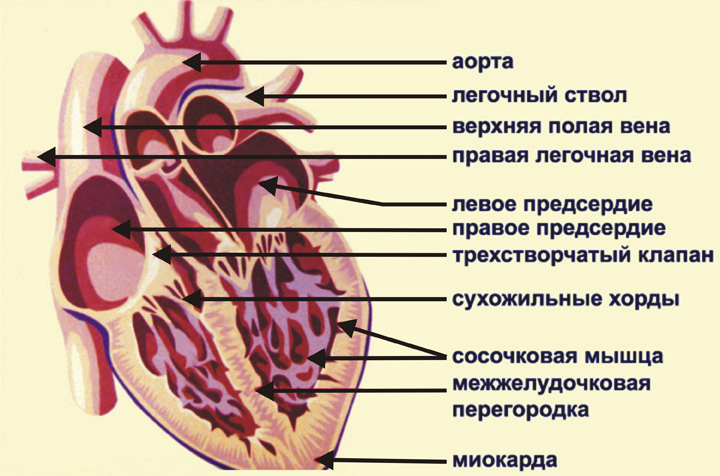 Сосуды сердца
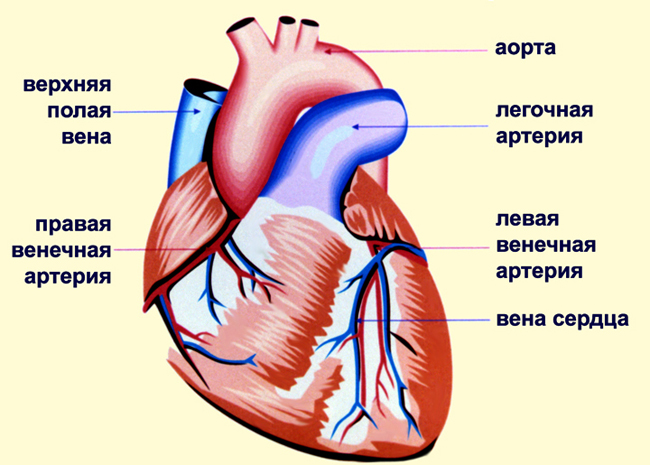 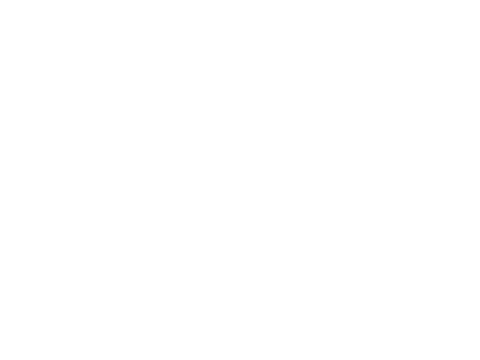 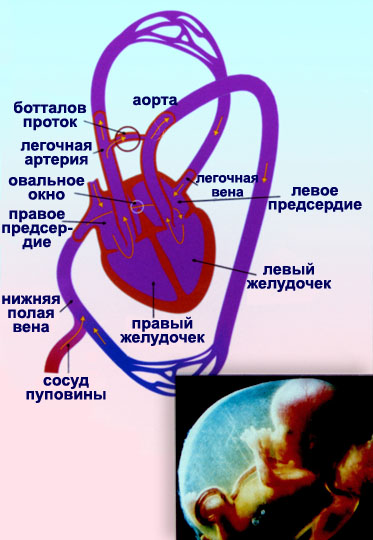 Работа клапанов
Поработайте со схемой
Влияние на сердце симпатической и парасимпатической систем
Регуляция работы сердца с помощью желез